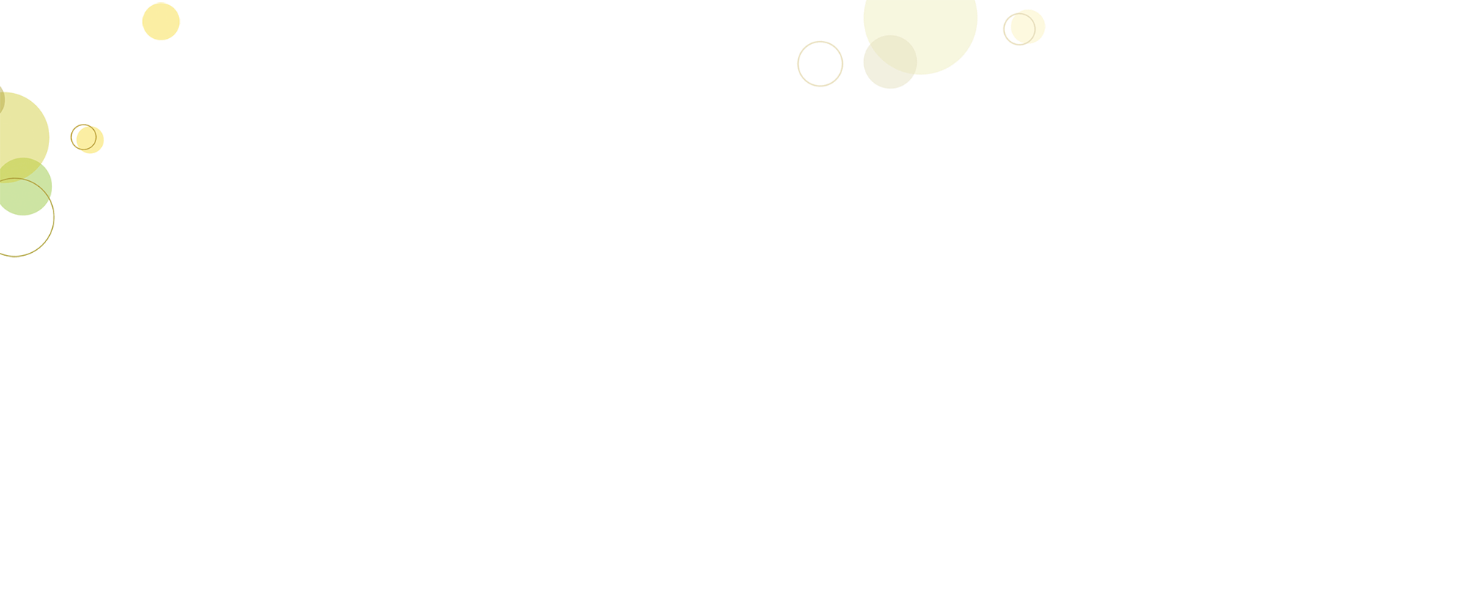 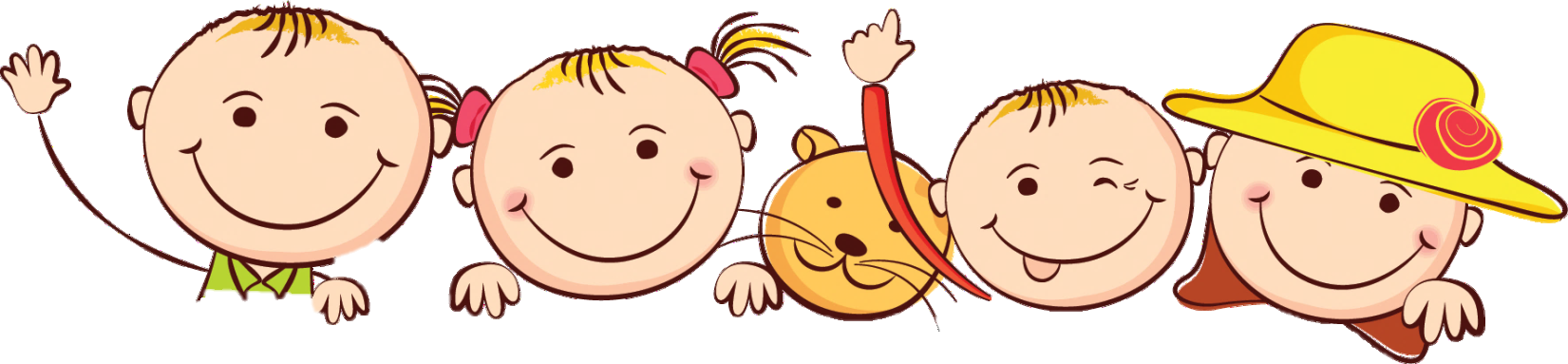 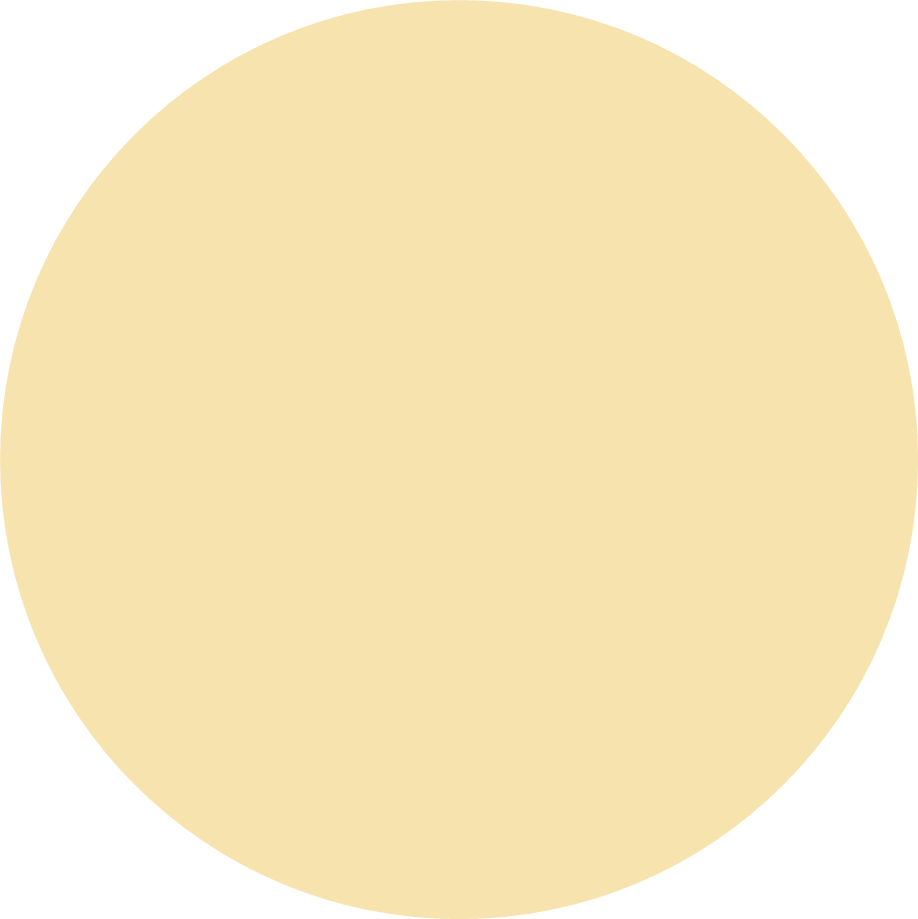 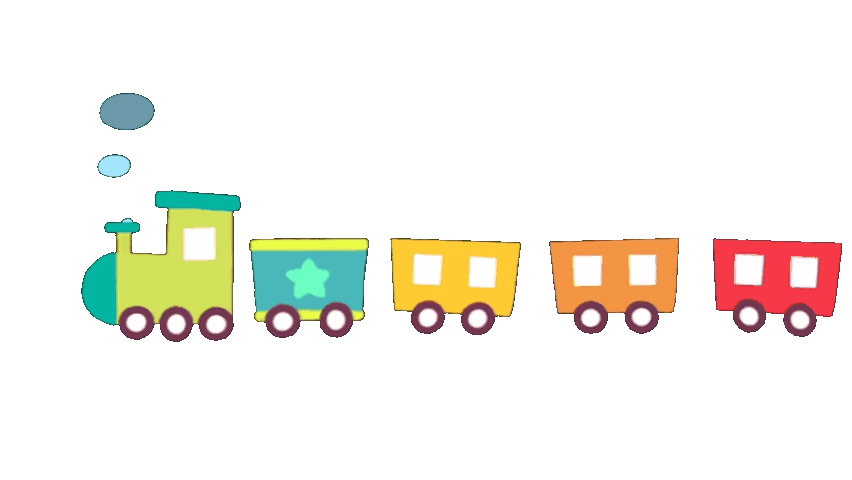 Khởi động
Thứ....ngày....tháng.....
Thứ năm ngày 19 tháng 12 năm 2024
                                     Tiếng Việt
                      Viết: Em mang về yêu thương
MỤC TIÊU
Viết đúng đoạn chính tả theo yêu cầu.
- Làm đúng các bài tập chính tả.
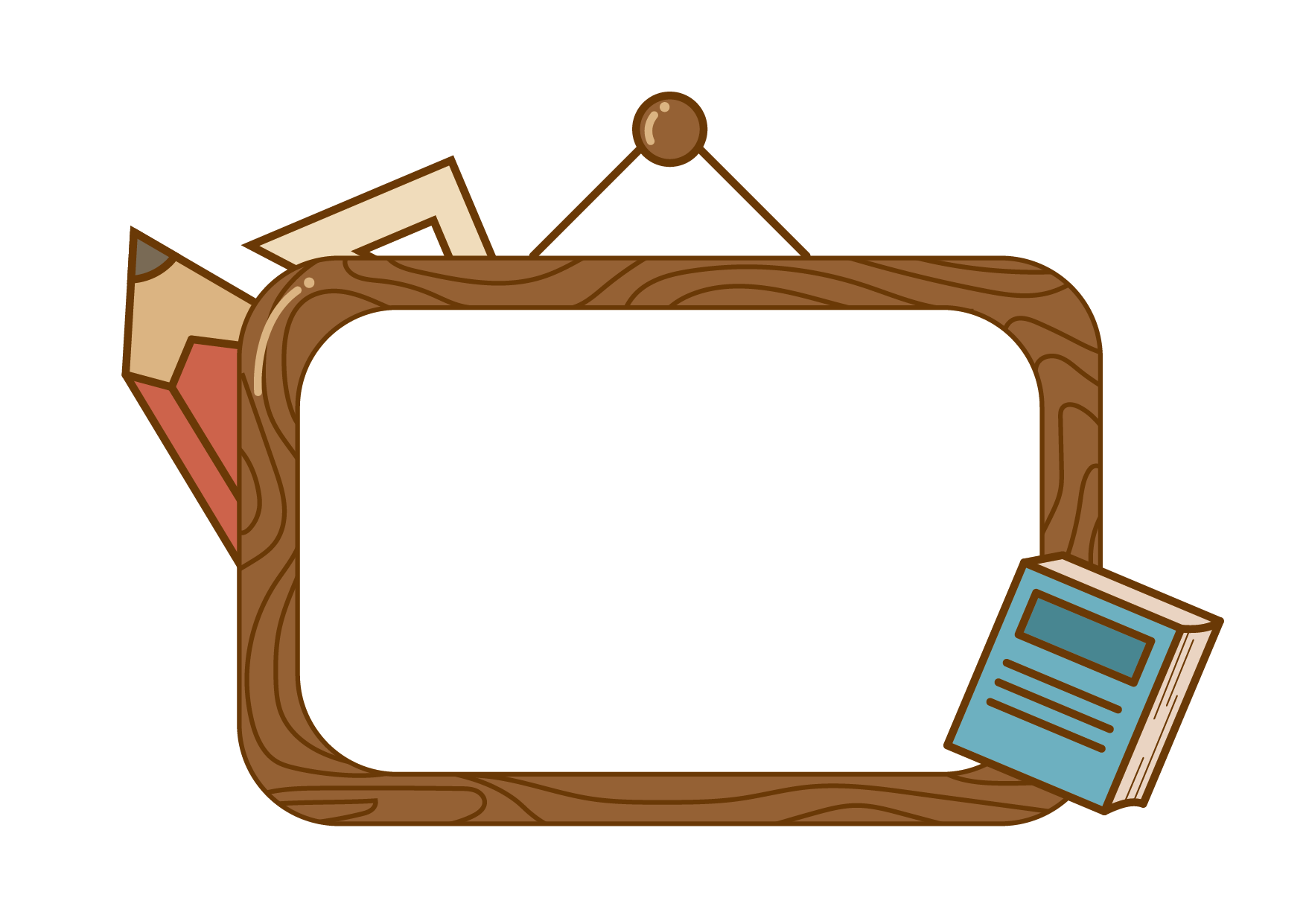 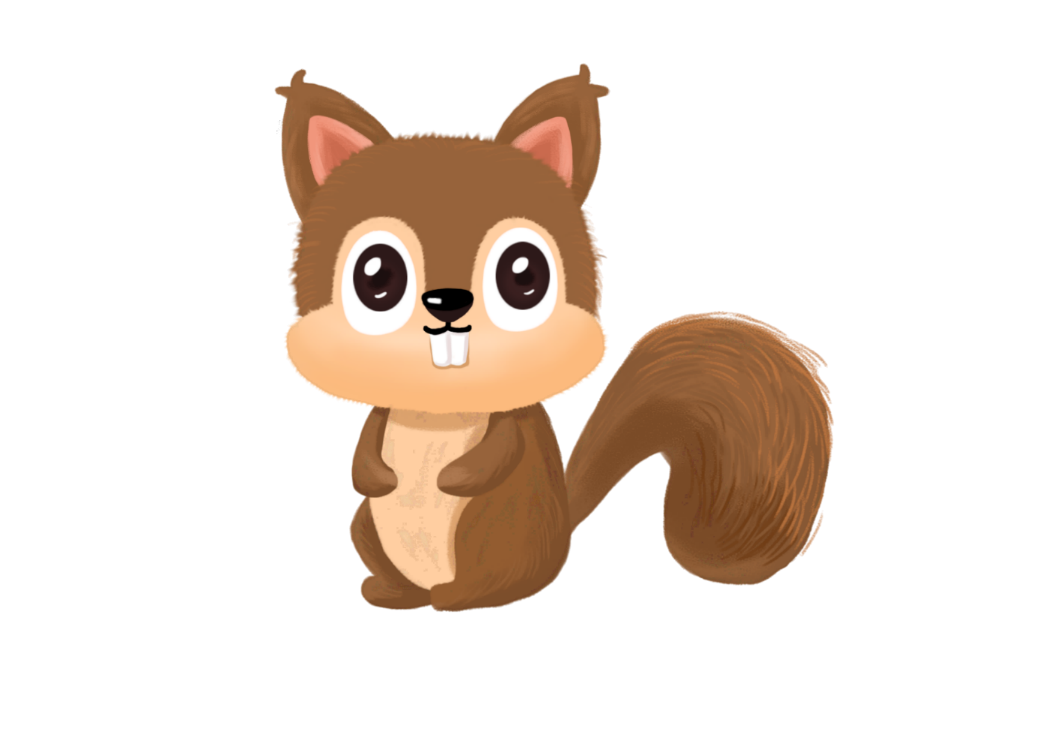 Viết
Nghe – viết
Mẹ, mẹ ơi em bé
Từ đâu đến nhà ta
Nụ cười như tia nắng
Bàn tay như nụ hoa
Bước chân đi lẫm chẫm
Tiếng cười vang sân nhà?

Hay bé từ sao xuống
Hay từ biển bước lên
Hay bé trong quả nhãn
Ông trồng cạnh hàng hiên?
GV đọc đoạn viết
Thực hành
-GV đọc  - HS viết vở ôli.
-GV đọc cho HS soát bài
-Chấm bài,chữa lỗi
2. Chọn iên, yên hoặc uyên thay cho ô vuông:
CN – CẶP - CL
iên
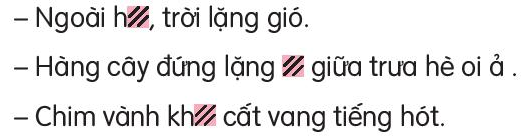 yên
uyên
3. Chọn a hoặc b
dắt
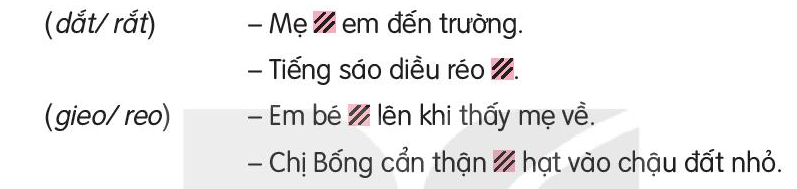 rắt
reo
gieo
b. Nhìn tranh tìm từ ngữ chứa ai hoặc ay
tai
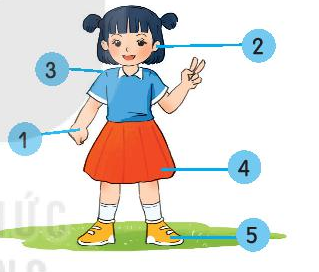 vai
váy
tay
CN – N2 - CL
giày
Tiết 4
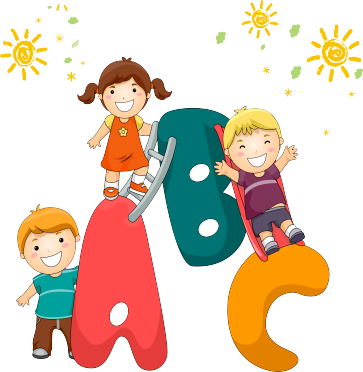 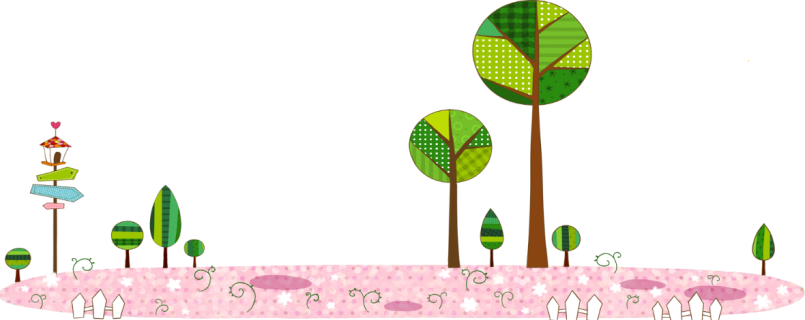 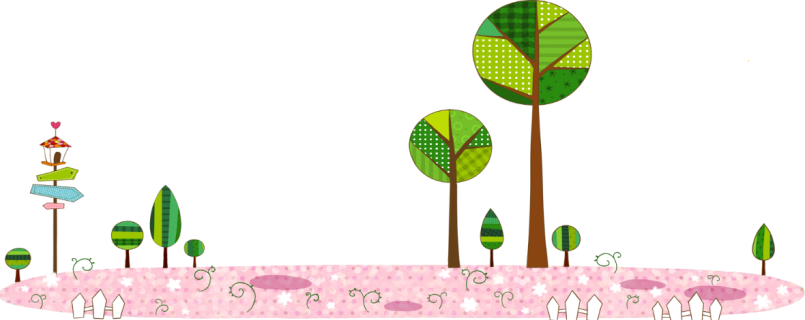 Thứ....ngày....tháng.....
Thứ năm ngày 19 tháng 12 năm 2024
                          Tiếng Việt
             Mở rộng vốn từ về gia đình.
Từ ngữ chỉ đặc điểm.Câu nêu đặc điểm
MỤC TIÊU
- Tìm được từ ngữ chỉ họ hàng, từ chỉ đặc điểm.
- Đặt được câu nêu đặc điểm theo mẫu.
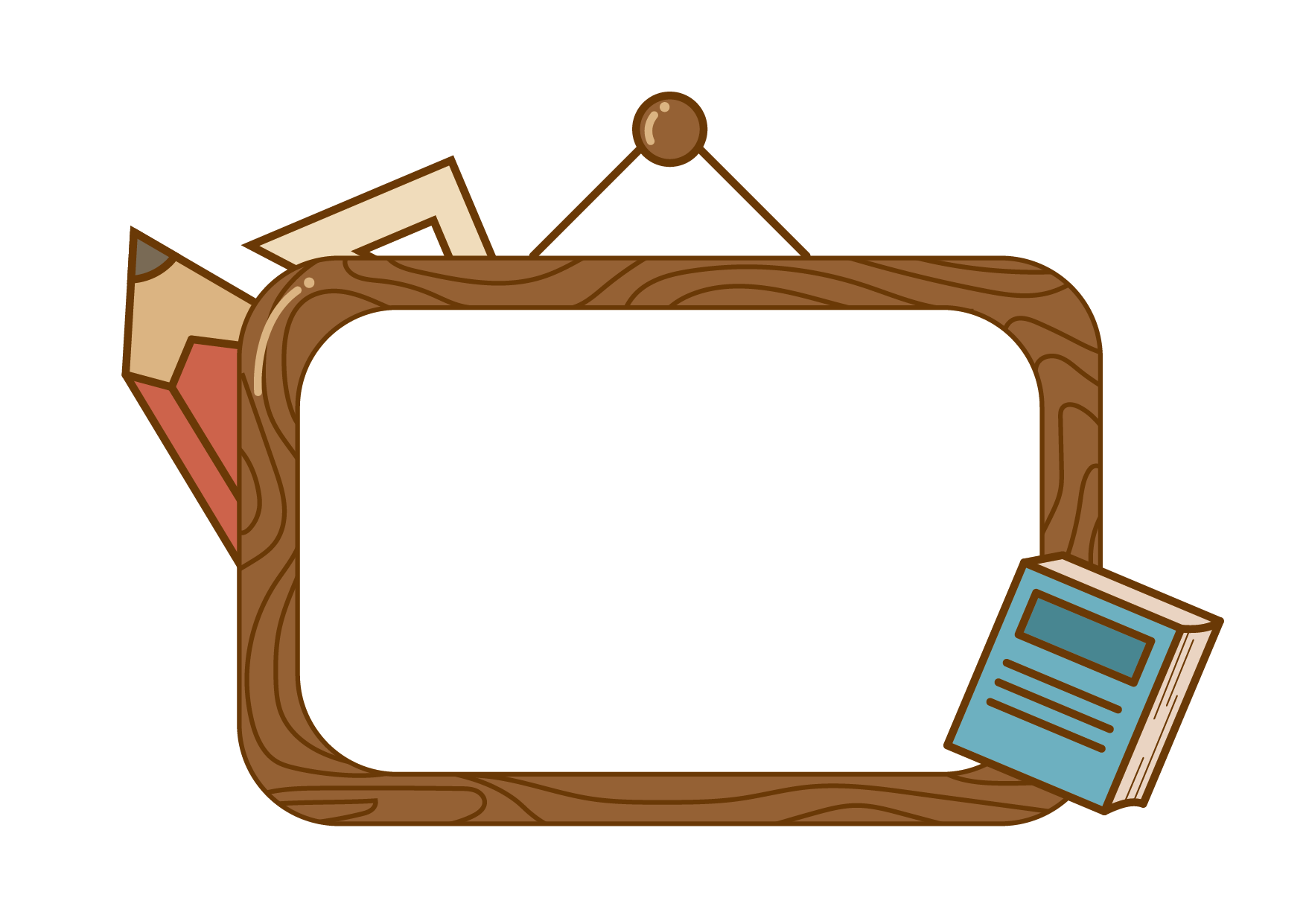 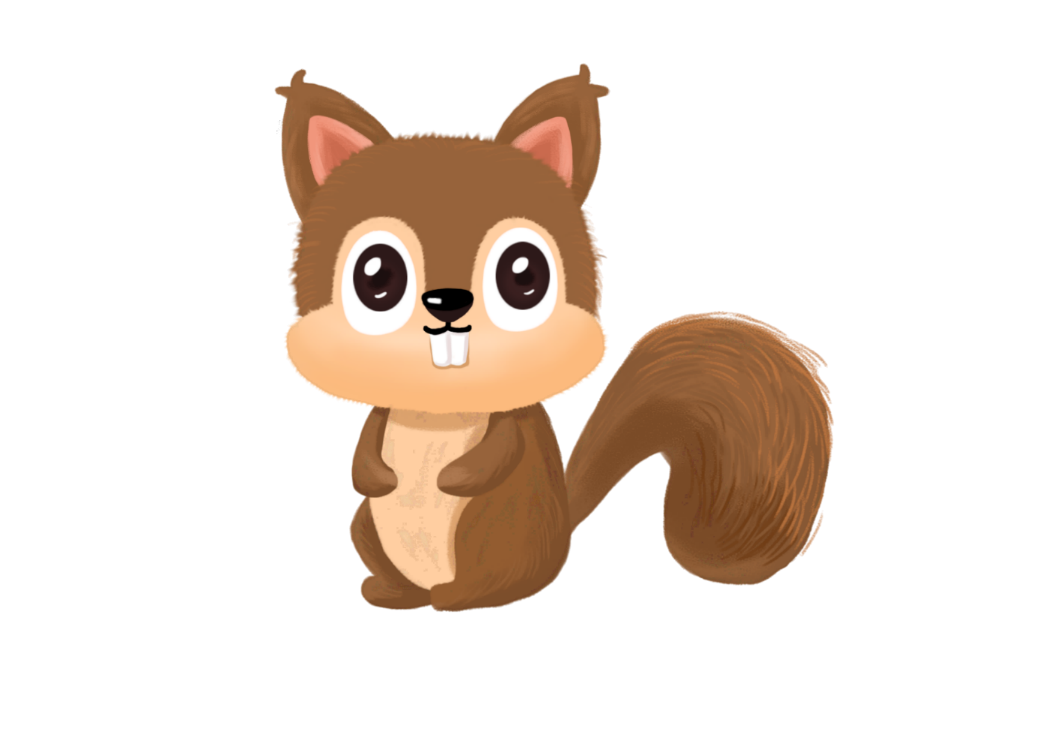 Luyện tập
CN làm bài vào SGK
Chia sẻ N2
1. Tìm từ phù hợp thay cho ô vuông.
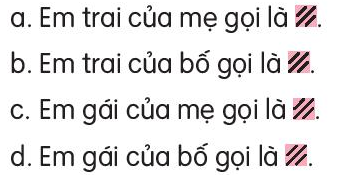 Cậu
Chú
Dì
Cô
Mở rộng: Em hãy nêu các từ chỉ người trong họ hàng mà em biết?
2.Tìm các từ ngữ chỉ đặc điểm trong đoạn thơ dưới đây.
CN – N2-CL
3. Kết hợp cột A với cột B để tạo thành câu nêu đặc điểm
CN sgk – Cặp
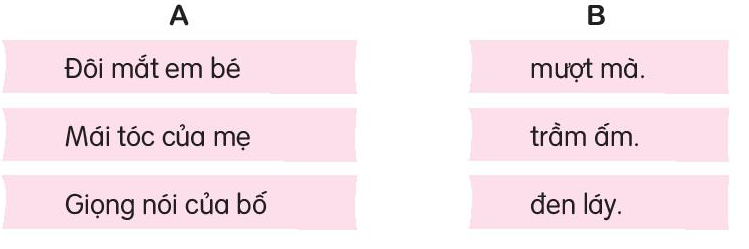 Bài tập vận dụng:
Bài 1. Viết  1 câu  chỉ đặc điểm về người.
M: Mẹ em rất hiền.
Bài 2.Đặt 1 câu với từ chỉ họ hàng trong gia đình.
M: Cậu em là bác sĩ.
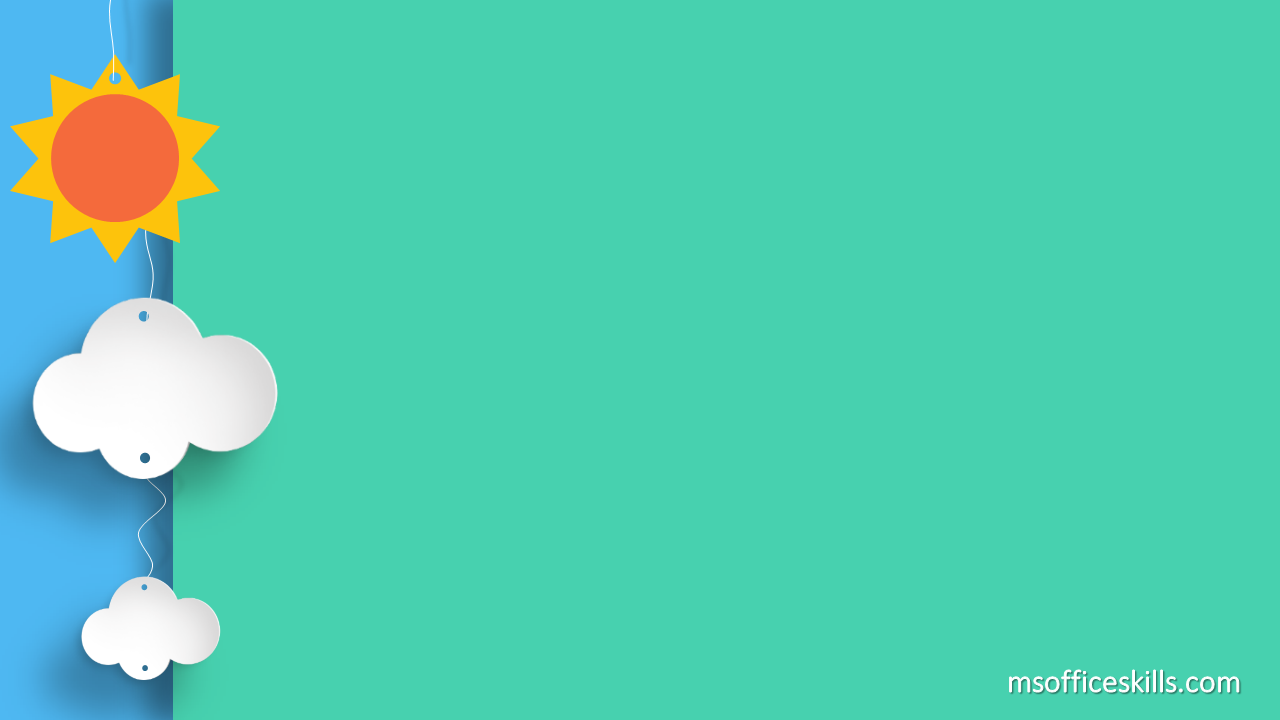 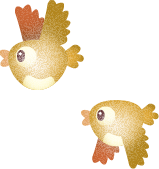 CỦNG CỐ BÀI HỌC
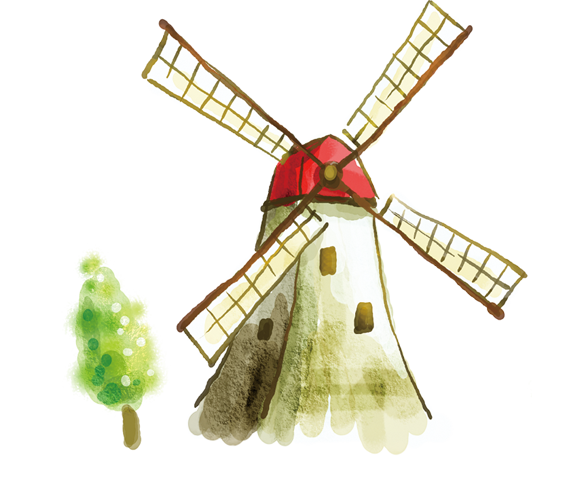 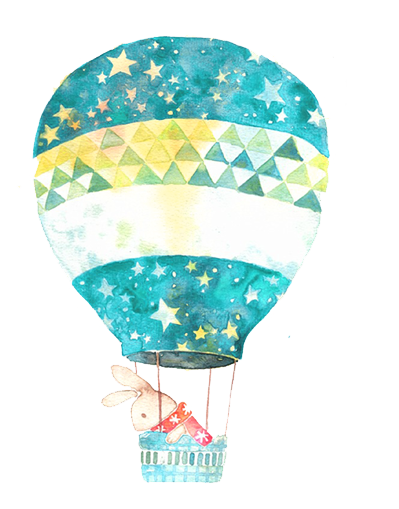